Green Standards Week 2017
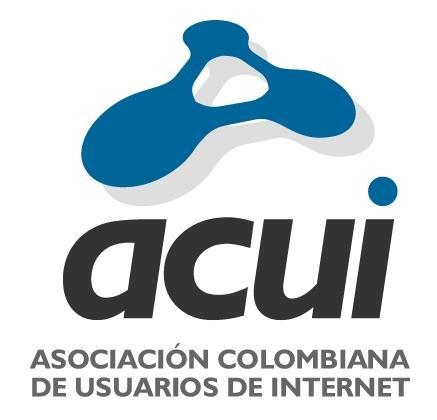 XVIII Encuentro Iberoamericano de Ciudades Digitales
Rethinking trust, data management and privacy
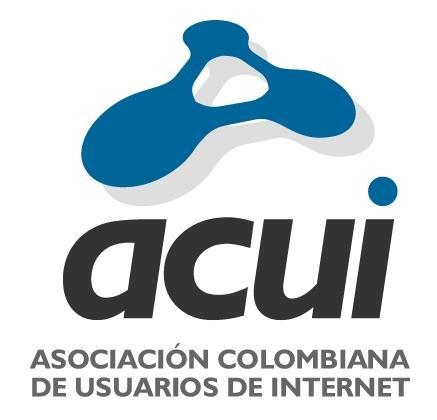 Green Standards Week 2017
Confianza y privacidad?
La pregunta del millón
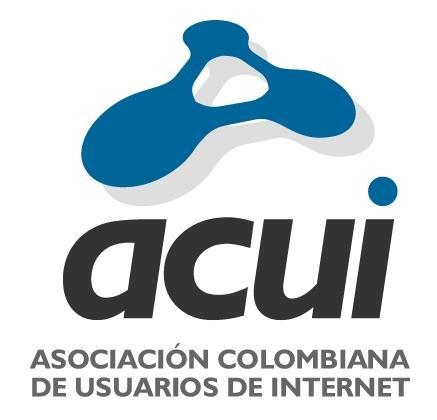 Green Standards Week 2017
Algunas reflexiones:
Internet el más portentoso instrumento al servicio del desarrollo económico, político y social.
Eficiencia y productividad.
Comunicaciones instantáneas
Sociedad Global.
Sociedad del Conocimiento. Cumbre Mundial de la Sociedad de la Información.
Foro de Gobernanza de Internet
Neutralidad de la red
Economía Digital/Transformación Digital/ 4ª Revolución Industrial.
Big Data. Open Data. Internet de las Cosas. Cloud Computing.
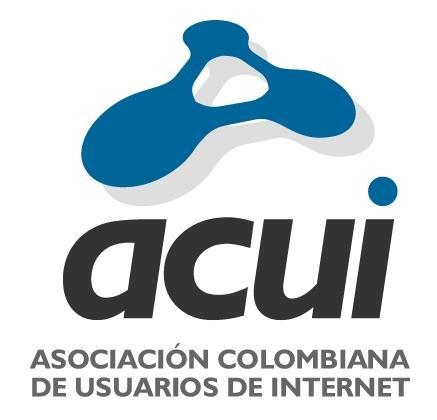 Green Standards Week 2017
Tendencias y perspectivas
Un gigantesco y poderoso mecanismo de espiar y monitorizar todo lo que hacemos en ella.
Se esta trabajando en crear una web distinta, descentralizada y que no esté sujeta al control por parte de gobiernos y empresas.
La web ya no es lo que era: este poderoso mecanismo de comunicación se ha viciado en muchos ámbitos en los que se controla, filtra y censura.
En el futuro el contenido se distribuye sin servidores centrales, serán los usuarios los que producen los contenidos y siempre estarán accesibles. 
Tim Berners Lee
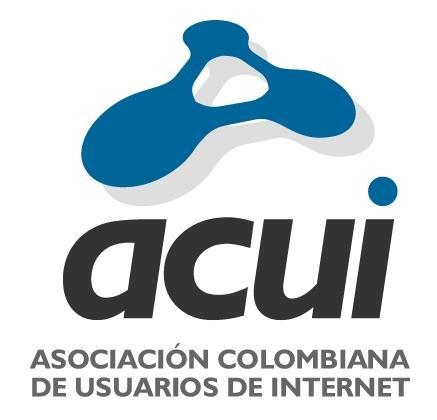 Green Standards Week 2017
Es necesario hacer referencia a:
Políticas públicas de transparencia
Protección de datos
Privacidad 
Libre expresión
Buenas prácticas
Derechos
Compromisos
Reglas…en un escenario con la participación activa de todas las partes interesadas.
Proteger los datos de los ciudadanos y la privacidad en una economía digital…en una sociedad digital.
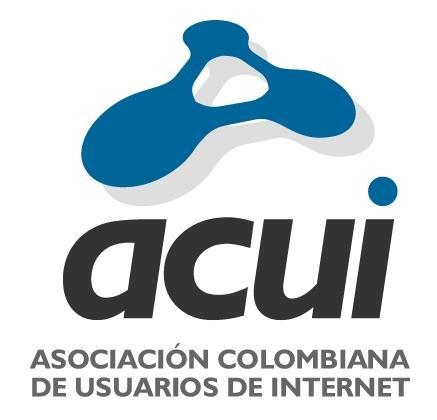 Green Standards Week 2017
ART 15. CONSTITUCION NACIONAL.
Todas las personas tienen derecho a su intimidad personal y familiar y a su buen nombre, y el Estado debe respetarlos y hacerlos respetar. De igual modo, tienen derecho a conocer, actualizar y rectificar las informaciones que se hayan recogido sobre ellas en los bancos de datos y en archivos de entidades públicas y privadas. En la recolección, tratamiento y circulación de datos se respetarán la libertad y demás garantías consagradas en la Constitución. La correspondencia y demás formas de comunicación privada son inviolables. Sólo pueden ser interceptados o registrados mediante orden judicial, en los casos y con las formalidades que establezca la ley. Con el fin de prevenir la comisión de actos terroristas, una ley estatutaria reglamentará la forma y condiciones en que las autoridades que ella señale, con fundamento en serios motivos, puedan interceptar o registrar la correspondencia y demás formas de comunicación privada, sin previa orden judicial, con aviso inmediato a la Procuraduría General de la Nación y control judicial posterior dentro de las treinta y seis (36) horas siguientes. Al iniciar cada período de sesiones el Gobierno rendirá informe al Congreso sobre el uso que se haya hecho de esta facultad. Los funcionarios que abusen de las medidas a que se refiere este artículo incurrirán en falta gravísima, sin perjuicio de las demás responsabilidades a que hubiere lugar. Para efectos tributarios judiciales y para los casos de inspección, vigilancia e intervención del Estado, podrá exigirse la presentación de libros de contabilidad y demás documentos privados, en los términos que señale la ley.
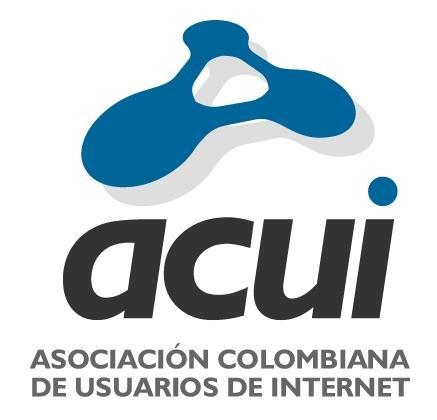 Green Standards Week 2017
El Congreso de Colombia:
Aprobó la ley estatutaria 1581 de 2012,  “por la cual se dictan disposiciones generales para la protección de datos personales”, la cual tiene como objetivo “desarrollar el derecho constitucional que tienen todas las personas a conocer, actualizar y rectificar las informaciones que se hayan recogido sobre ellas en bases de datos o archivos, y los demás derechos, libertades y garantías constitucionales a que se refiere el artículo 15 de la Constitución Política; así como el derecho a la información consagrado en el artículo 20 de la misma”.
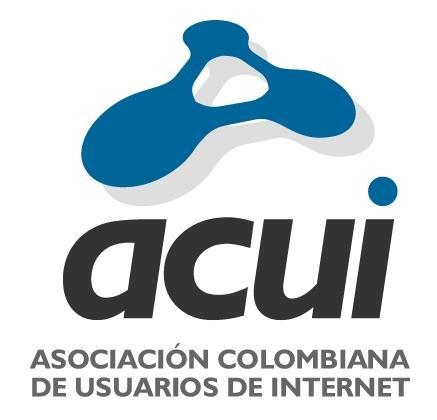 Green Standards Week 2017
La recolección de datos personales…. Un reto del siglo 21
Internet es un instrumento poderoso de obtención de datos personales 
Los motores de búsqueda facilitan la recolección de datos 
Las crecientes amenazas afectan el derecho fundamental a la intimidad 
Recolectar datos en Internet es una actividad que se puede hacer de múltiples formas conocidas, algunas pueden ser consentidas y otras no. Jeimy Cano.
Y todo esto nos permite afirmar y proponer alertas…por que …
Hemos perdido control de nuestra información personal
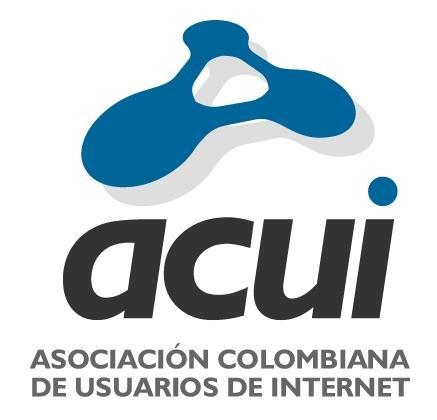 Green Standards Week 2017
Proyecto de Ley 106
1. Proteger los derechos de las personas respecto del tratamiento indebido de sus datos personales cuando su información es recolectada, almacenada o usada por parte de personas u organizaciones que no residen ni están domiciliadas en la República de Colombia. 
2. Evitar que internet se convierta en un escenario de impunidad de tratamiento de datos personales o en un paraíso informático para que algunas personas se aprovechen del hecho de no estar domiciliados en Colombia para vulnerar los derechos de las colombianas y de los colombianos en cuanto al tratamiento de sus datos personales. 
3. Facultar explícitamente a la autoridad colombiana de protección de datos pueda realizar cualquier gestión contra Responsables o Encargados ubicados en otros países que desde los mismos desconoce los derechos o realizan tratamientos indebidos de los datos personales de colombianas y colombianos o de extranjeros domiciliados o ubicados en nuestro país. 
4. Exigir el respeto de la regulación colombiana por parte de personas que desde el exterior y a través de internet recolectan, usan y explotan los datos personales de nuestros ciudadanos. 
5. Impedir que las políticas internas de las empresas ubicadas fuera de Colombia reemplacen la legislación colombiana y se conviertan en la norma que rige el respeto de los derechos constitucionales fundamentales de las colombianas y los colombianos.
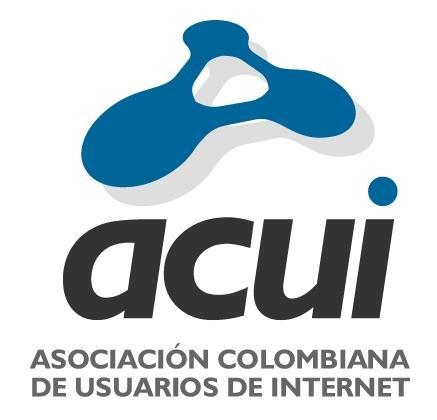 Green Standards Week 2017
Ley Estatutaria 1581 de 2012: 
Artículo 2°. 
“PARÁGRAFO PRIMERO: 
La presente ley también es aplicable al tratamiento de datos personales efectuado por Responsables o Encargados del Tratamiento que no residan ni estén domiciliados en el territorio de la República de Colombia pero que a través de internet o de cualquier medio recolectan, almacenan, usan, circulan y en general realizan cualquier operación o conjunto de operaciones sobre datos personales de personas que residan, estén domiciliadas o ubicadas en el territorio de la República de Colombia”.
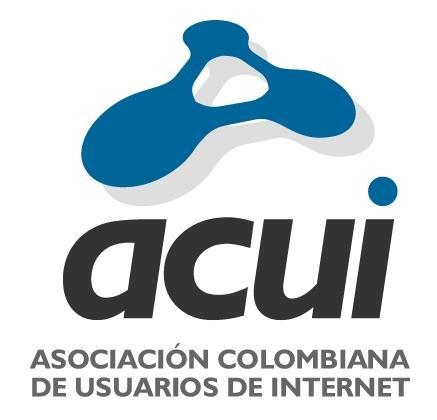 Green Standards Week 2017
PARÁGRAFO PRIMERO: 
La Superintendencia de Industria y Comercio también ejercerá las funciones de los literales a), b) y c) respecto de Responsables o Encargados del Tratamiento que no residan ni estén domiciliados en el territorio de la República de Colombia pero que a través de internet o de cualquier medio recolectan, almacenan, usan, circulan y en general realizan cualquier operación o conjunto de operaciones sobre datos personales de personas que residan, estén domiciliadas o ubicadas en el territorio de la República de Colombia.
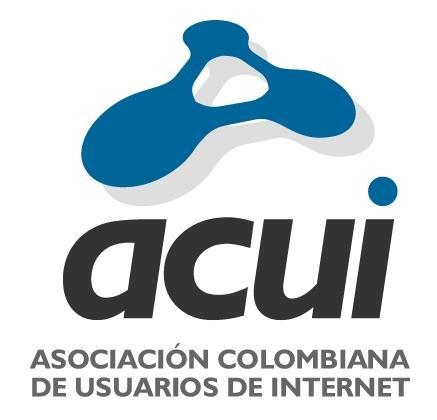 Green Standards Week 2017
Muchas gracias!!!!
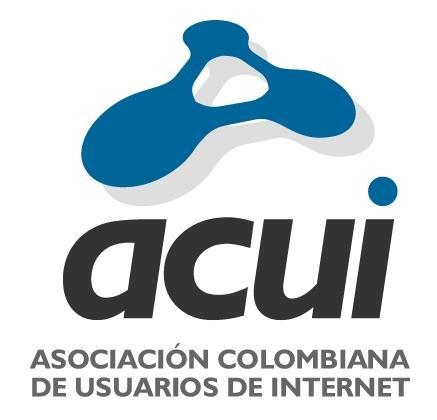 Green Standards Week 2017